Estimating “Heritability” using Genetic Data
David Evans
University of Queensland
The Majority of Heritability for Most Complex Traits and Diseases is Yet to Be Explained
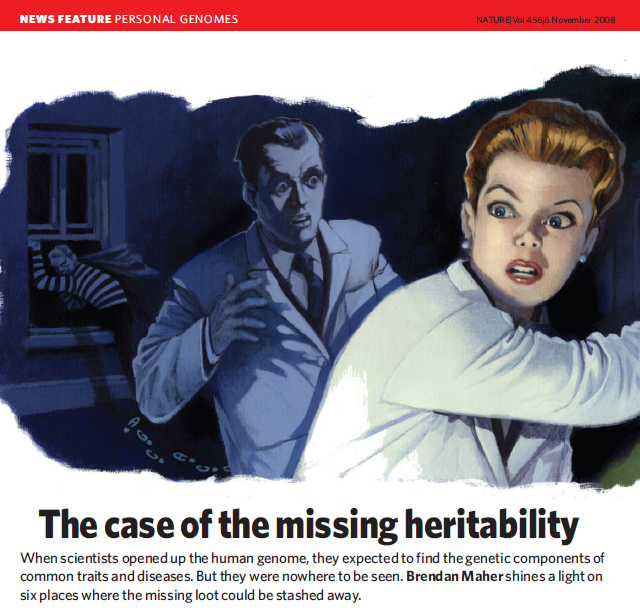 Maher (2009) Nature
Places the Missing Heritability Could be Hiding
In the form of common variants of small effect scattered across the genome

In the form of low frequency variants only partially tagged by common variants

Estimates of heritability from twin models are inflated (GASP!!!)
http://www.complextraitgenomics.com/software/gcta/
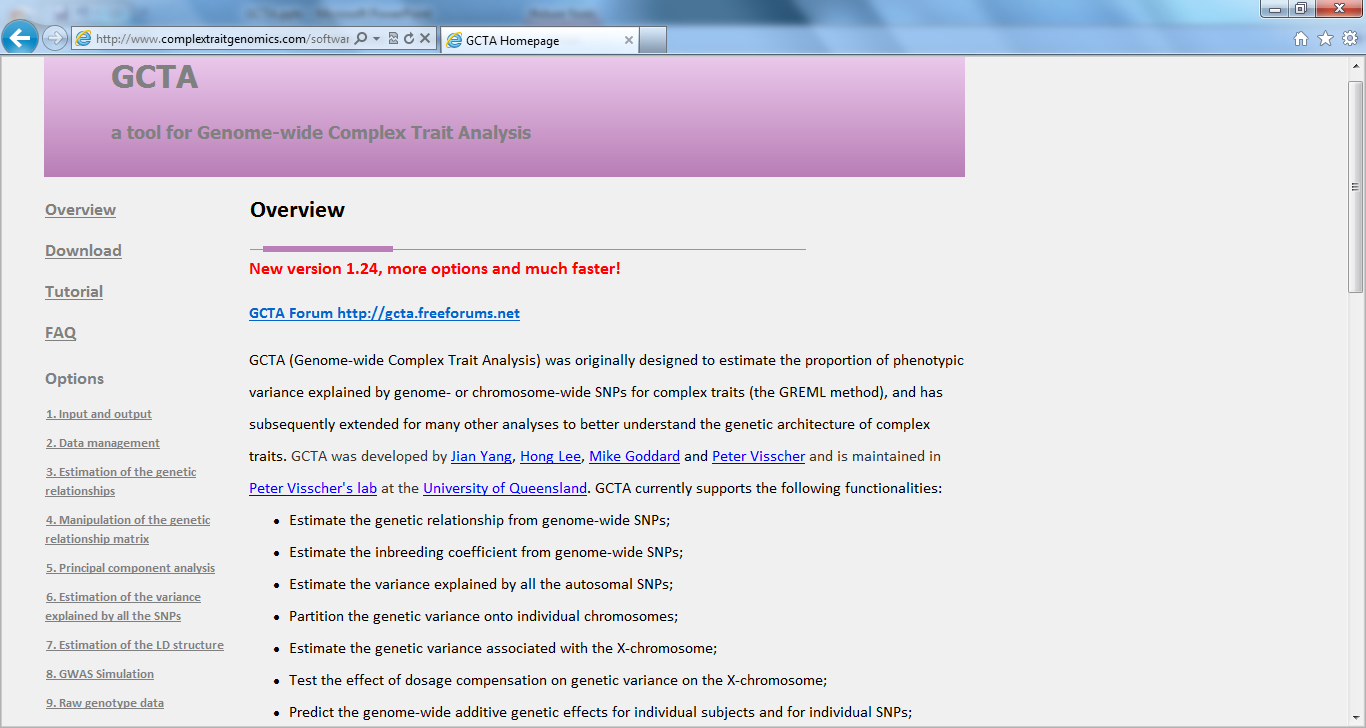 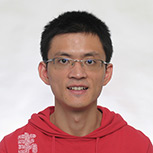 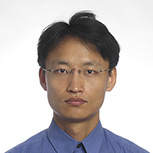 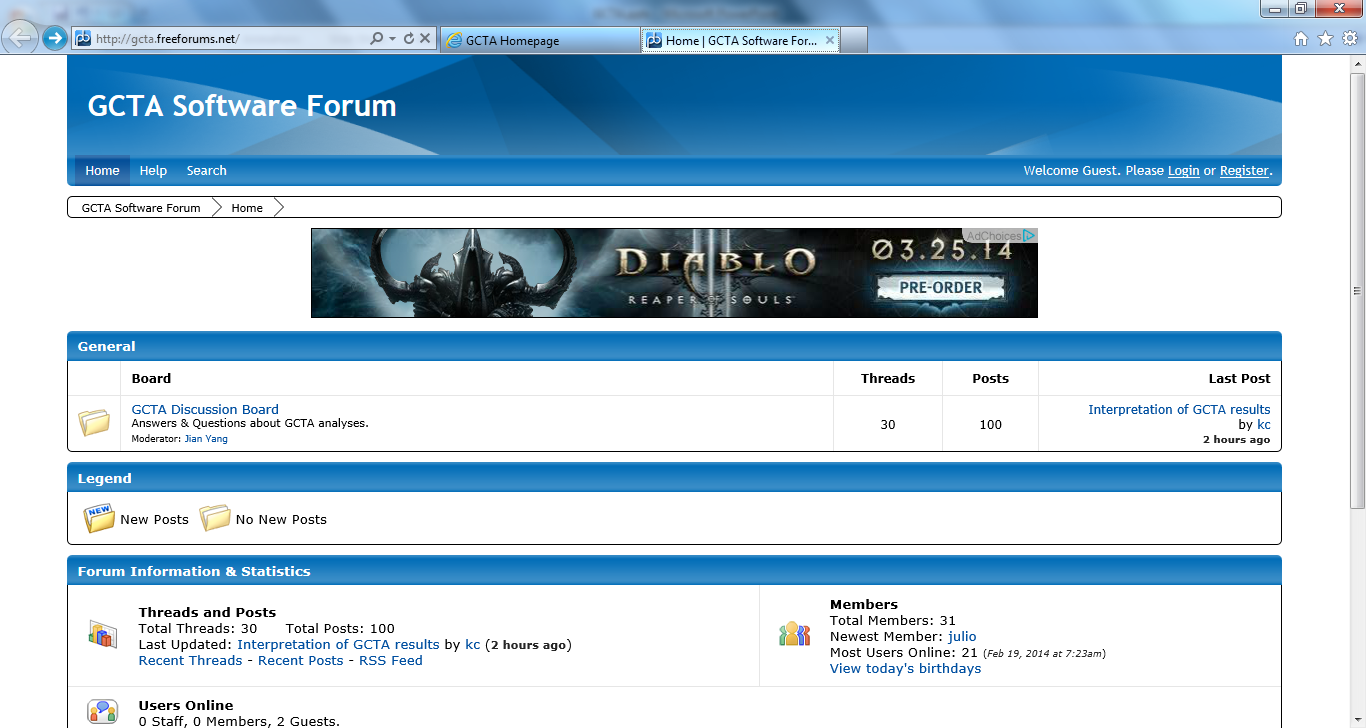 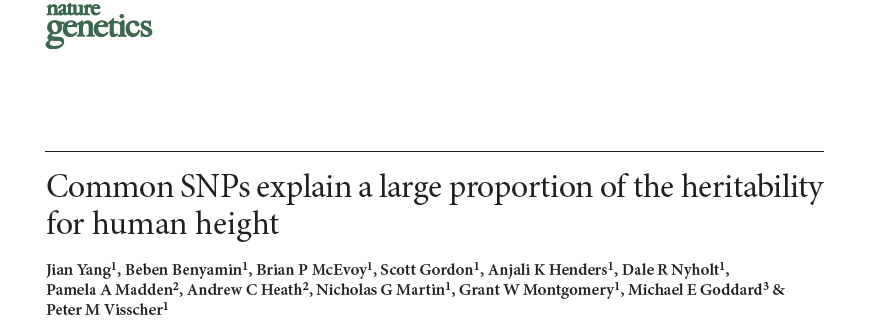 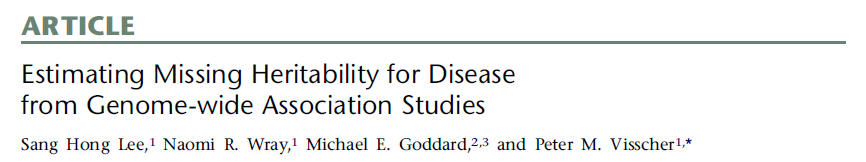 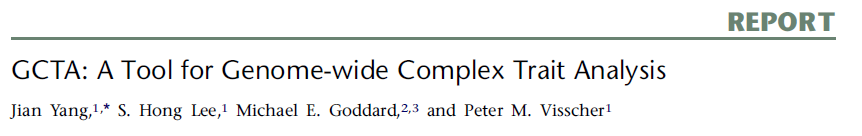 GCTA- The Mixed Model Framework
y = Xβ + Wu + ε
y1

…

yn
β1

…

βm
u1

…

uk
ε1

…

εk
x11     …       x1m

…       …      …

xn1     …       xnm
w11     …       w1k

…       …      …

wn1     …       wnk
=
+
+
(n x 1)
(n x m)
(m x 1)
(n x k)
(k x 1)
(n x 1)
where:
y is a vector of phenotypes
k is number of SNPs
X contains covariates
β contains fixed effects regression coefficients
m is number of covariates
W contains standardized genotype dosages
n is number of individuals
u contains random effects coefficients
The Classical Twin Design
rg(MZ) = 1
rg(DZ) = 0.5
rc = 1
A1
A2
C1
C2
E1
E2
a
a
c
c
e
e
P1
P2
a2 + c2 + e2
a2 + c2
VMZ =
a2 + c2
a2 + c2 + e2
P1 = aA1 + cC1 + eE1
a2 + c2 + e2
½a2 + c2
P2 = aA2 + cC2 + eE2
VDZ =
½a2 + c2
a2 + c2 + e2
Expected Covariance Matrix Twin Pairs
(AE Model)
V   =  Rσ2A + Iσ2E
=
σ2A
σ2E
=
+
σ21      σ12

σ21       σ22
1       r 

r       1
σ2A  + σ2E         r σ2A          
 
rσ2A                σ2A  + σ2E
1        0 

0       1
.
.
(2 x 2)
(2 x 2)
(2 x 2)
(2 x 2)
V is the expected phenotypic covariance matrix
σ2A is the additive genetic variance
σ2E is the unique environmental variance
R is a matrix containing  twice the kinship coefficient (r = 1 for MZ, r = 0.5 for DZ))
I is an identity matrix
The GCTA Design- Unrelateds
rg = Aij
A1
A2
E1
E2
a
e
a
e
P1
P2
P1 = aA1 + eE1
a2 + e2
Aija2
V =
Aija2
a2 + e2
P2 = aA2 + eE2
Expected Covariance Matrix - Unrelateds
V   =  Aσ2g + Iσ2e
σ21     …       σ1n

…       …      …

σ n1     …       σ2n
a11     …       a1n

…       …      …

a n1     …       a2nn
1        0       0

0        1       0

0        0       1
=
σ2g
σ2e
+
.
.
(n x n)
(n x n)
(n x n)
V is the expected phenotypic covariance matrix
σ2g is the additive genetic variance
σ2e is the unique environmental variance
A is a GRM containing  average standardized genome-wide IBS between individual i and j
I is an identity matrix
GCTA- Genetic Relationship Matrix
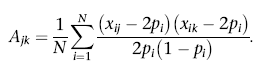 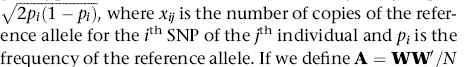 Intuitively...
If a trait is genetically influenced, then individuals who are more genetically similar should be more phenotypically similar

Can be thought of like a Haseman- Elston regression
GCTA Process
Two step process

Estimate GRM
Exclude one from each pair of individuals who are >2.5% IBS

Estimate variance components via “REML”
GCTA- Some Results
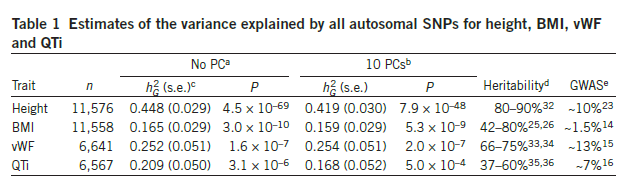 *
Adapted from 
Yang et al. (2011) Nat Genet
GCTA Interpretation
GCTA does not estimate “heritability”

GCTA does not estimate the proportion of trait variance due to common SNPs

GCTA tells you nothing definitive about the number of variants influencing a trait, their size or their frequency
GCTA- Some Assumptions
The GRM accurately reflects the underlying causal variants
Underlying variants explain the same amount of variance
Relationship between MAF and effect size
Independent effects
Contributions to h2 overestimated by causal variants in regions of high LD and underestimated in regions of low LD
Extending the Model - Genome Partitioning
22
V   = Σ Acσ2g,c + Iσ2e
c = 1
The genetic component can be partitioned further into e.g. different chromosomes, genic vs non-genic regions
A different GRM (Ac) needs to be computed for each of these components
Extending the Model - Genome Partitioning
Height
BMI
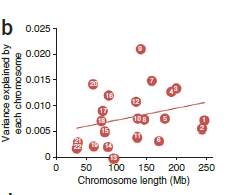 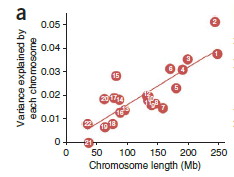 Von Willebrand Factor
QT Interval
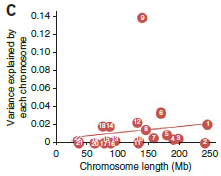 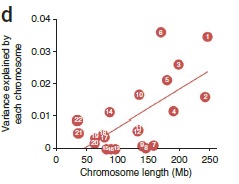 Adapted from 
Yang et al. (2011) Nat Genet
Extending the Model: Gene-Environment Interaction
V   = Agσ2g + Ageσ2ge + Iσ2e
Age = Ag for pairs of individuals in the same environment and Age = 0 for pairs of individuals in different environments
“Environmental” factors could be sex or medical treatment for example
Extending the Model - Binary Traits
Assume an underlying normal distribution of liability

Transform estimates from the observed scale to the liability scale
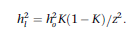 Extending the Model – BinaryTraits
Estimate GRM
Exclude one from each pair of individuals who are >2.5% IBS
Estimate variance components via “REML”
Transform from observed scale to liability scale
Adjust estimates to take account of ascertainment (i.e. the fact that case-control proportions are not the same as in the population)
Extending the Model – Bivariate Association
Estimate the genetic and residual correlation between different traits/diseases

Individuals need not be measured on both traits
Extending the Model - Identity By Descent (IBD)
1
2
1
3
1
2
3
4
2
1
1
3
1
4
1
3
Identical by Descent
Identical by state only
Two alleles are IBD if they are descended from the same ancestral allele
Extending the Model – IBD
V   = πIBDσ2A + Cσ2C + Iσ2e
1   π 12      0      0

π 21  1     0      0 

0     0     1      π 34

0     0    π 43    1
1     1     0      0

1     1     0      0 

0     0     1      1

0     0    1      1
1     0      0      0

0     1     0      0 

0     0     1      0

0     0    0      1
σ21    σ12      σ13      σ14

σ21    σ22    σ23    σ24

σ31    σ32    σ23    σ34

σ41    σ42    σ43    σ24
=
σ2A
+
σ2C
+
σ2e
.
.
.
(n x n)
(n x n)
(n x n)
USE IBD variation within SIBS to estimate heritability
Use variation in genetic sharing within a relative type rather than different types of relatives
Gets around problem of the “Equal Environment” assumption in twin studies
Extending the Model – IBD
Estimate GRM
Exclude one from each pair of individuals who are >2.5% IBS
Estimate variance components via “REML”
Transform from observed scale to liability scale
Adjust estimates to take account of ascertainment (i.e. the fact that case-control proportions are not the same as in the population)
Application to Height & BMI
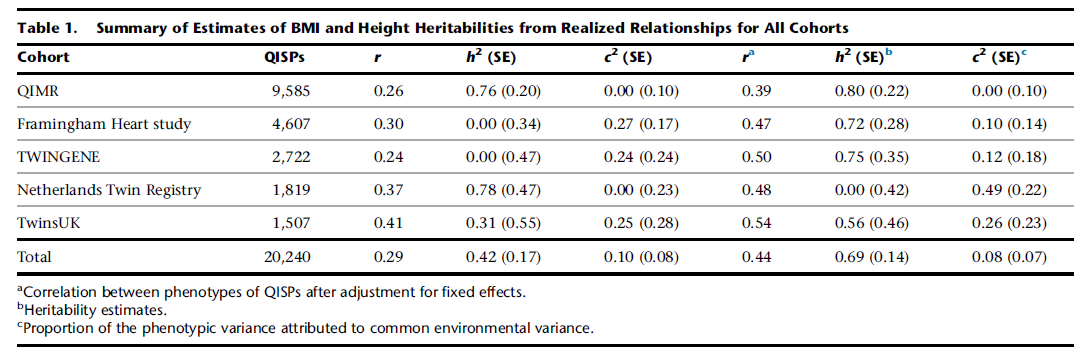 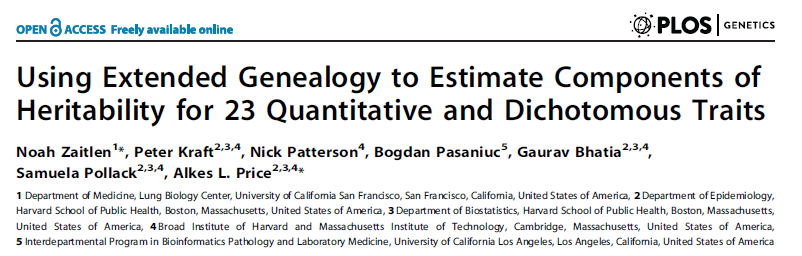 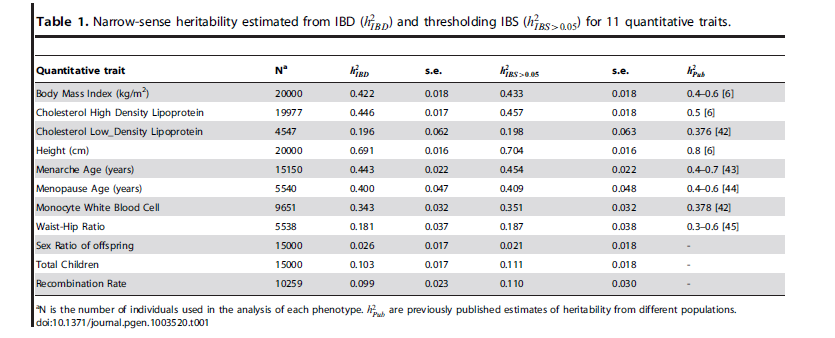 Idea…
It should be obvious now, that pretty much all the models that we have touched on this week can be expressed within this GCTA framework
Yet only a small proportion of these have been parameterized in GCTA
Considerable scope exists for parameterization of the GCTA framework in Mx…